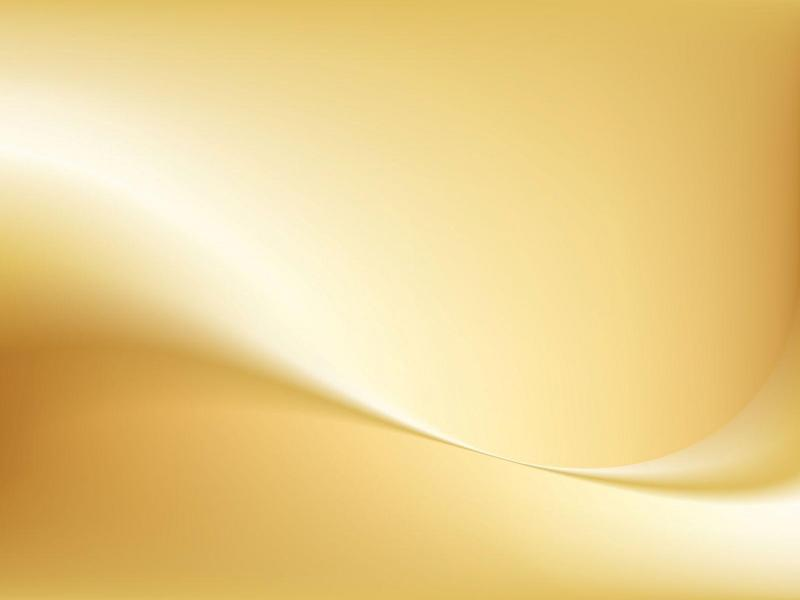 It Don’t Take Much
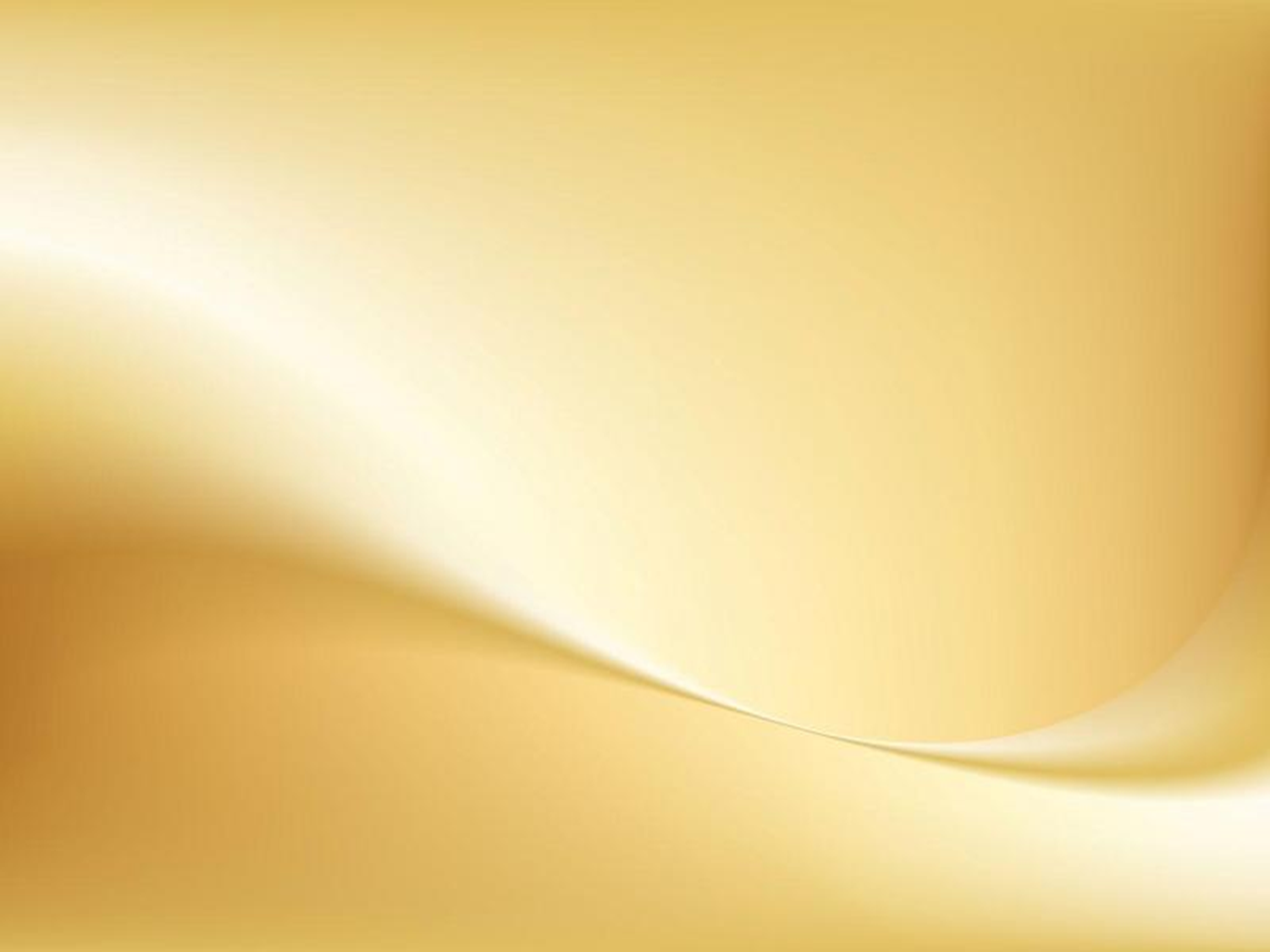 To Sin
James 3:1-12 who can tame the tongue 
Matthew 26:15 Judas for 30 pieces of Silver 
Matthew 14:28-30 fear 
John 18:15-18 denies Christ
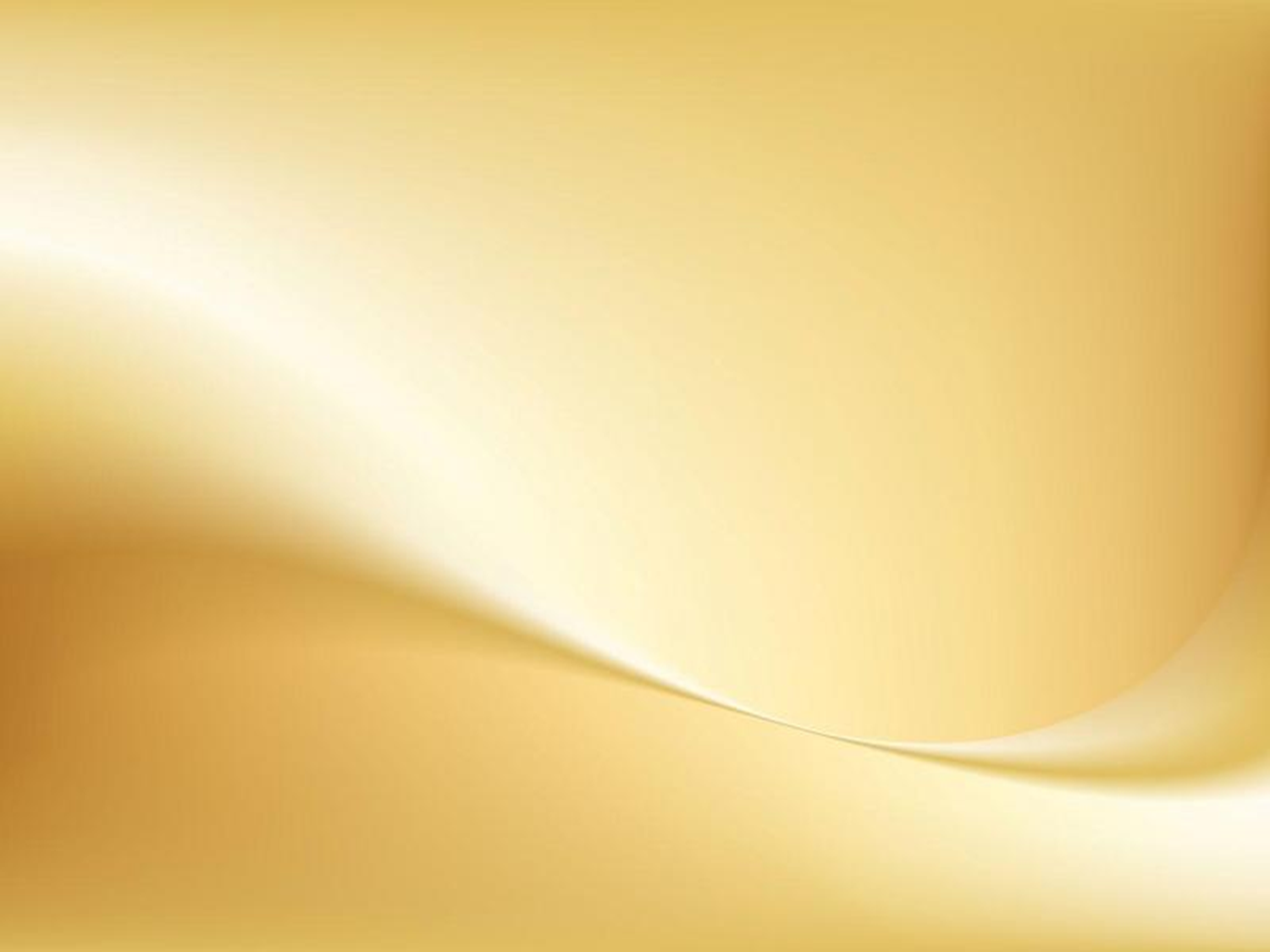 To Be Forgiven
Romans 10:17 hear the words of God 
Romans 1:16 power unto salvation 
John 8:24 believe that I Am He 
Luke 13:3,5 repent 
Matthew 10:32 confess me before men 
Acts 2:38 baptize for the forgiveness of sins
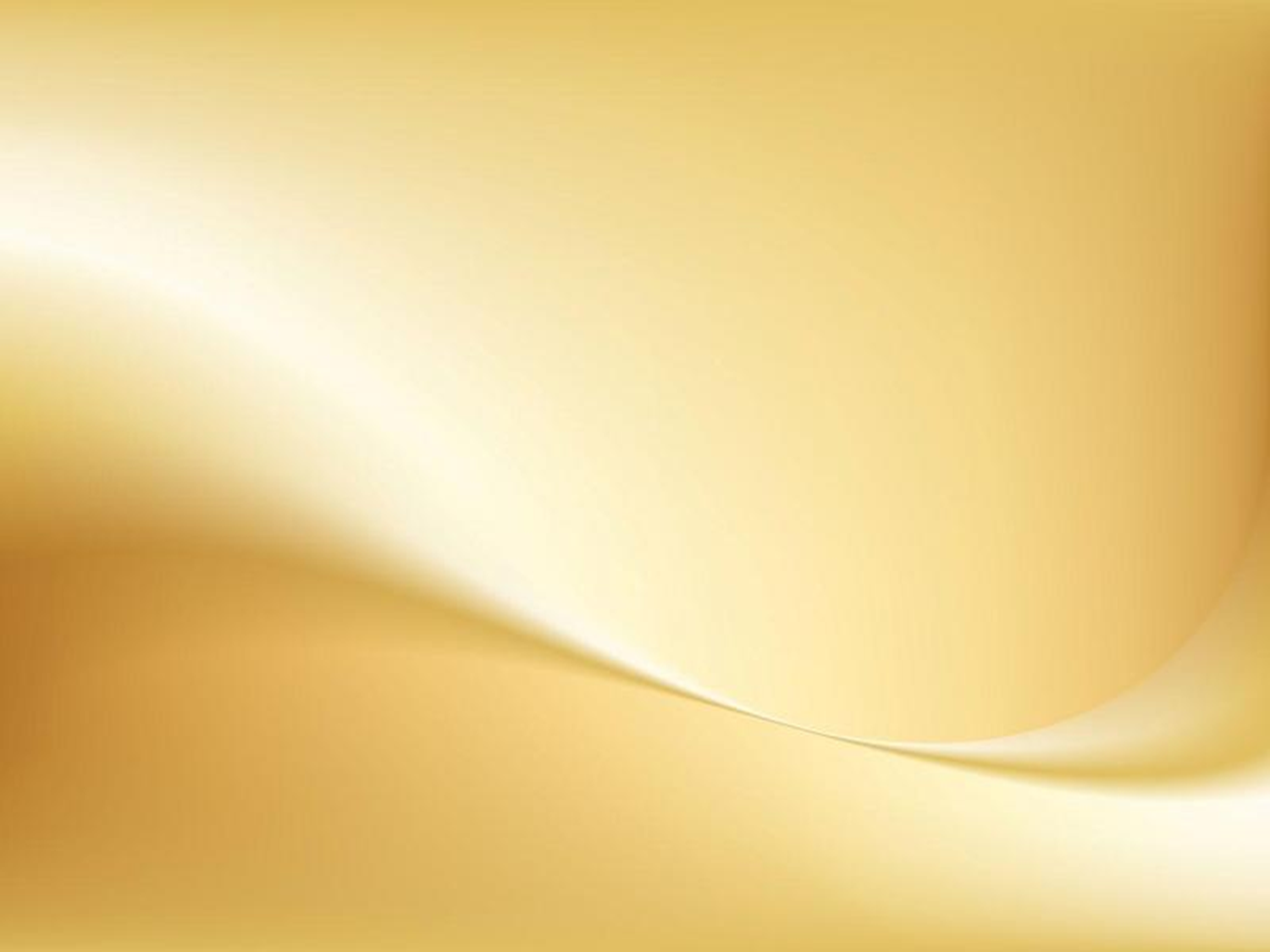 To Shine Christ Light to Others
Matthew 5:13-16 let your light shine 
Colossians 3:23-24 work heartily, as for the Lord 
Matthew 10:42 a cup of cold water 
Matthew 7:12 do also to them 
Luke 16:10 faithful in little is also faithful in much